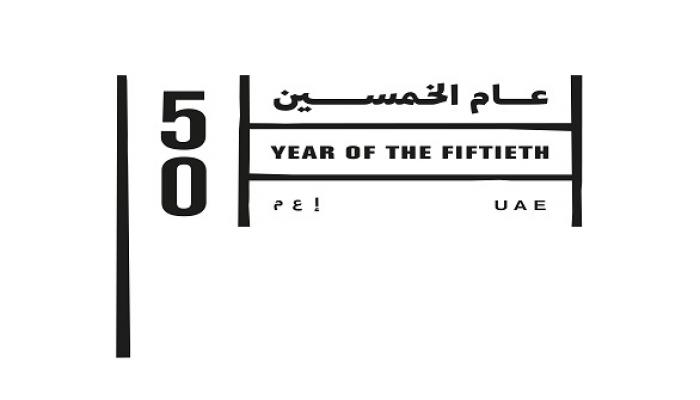 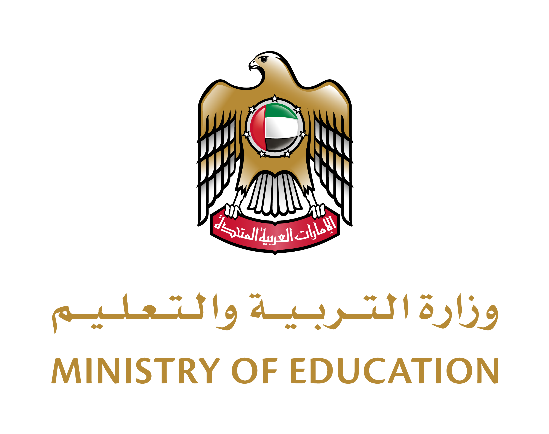 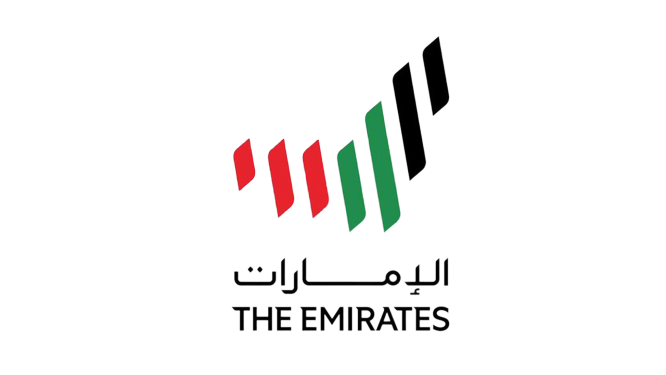 محادثة
( مرض السكري )
الصف التاسع
( السنة العاشرة )
27 - 1 -  2022
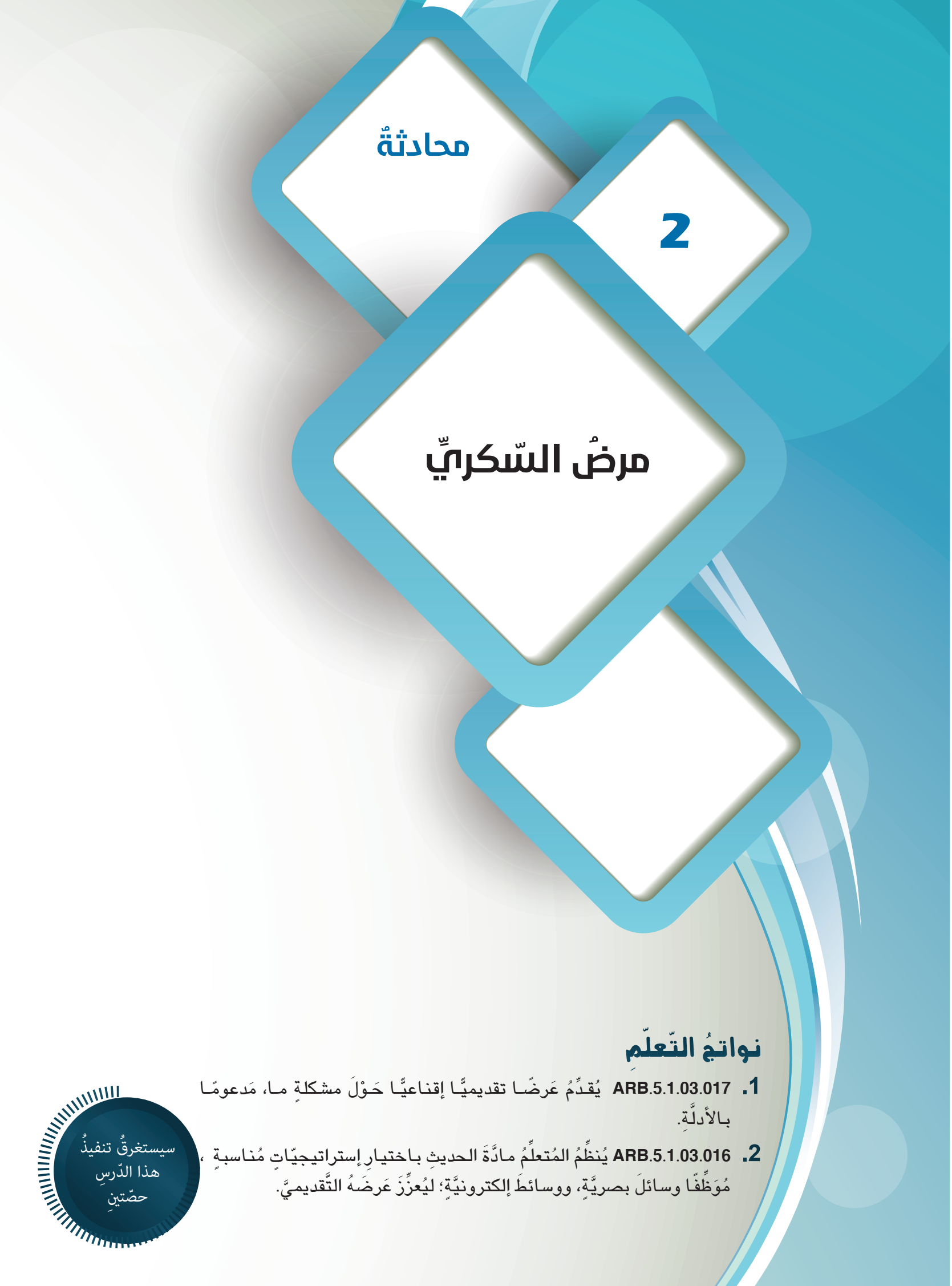 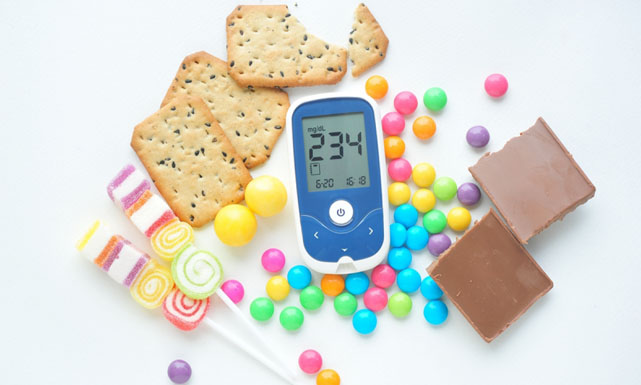 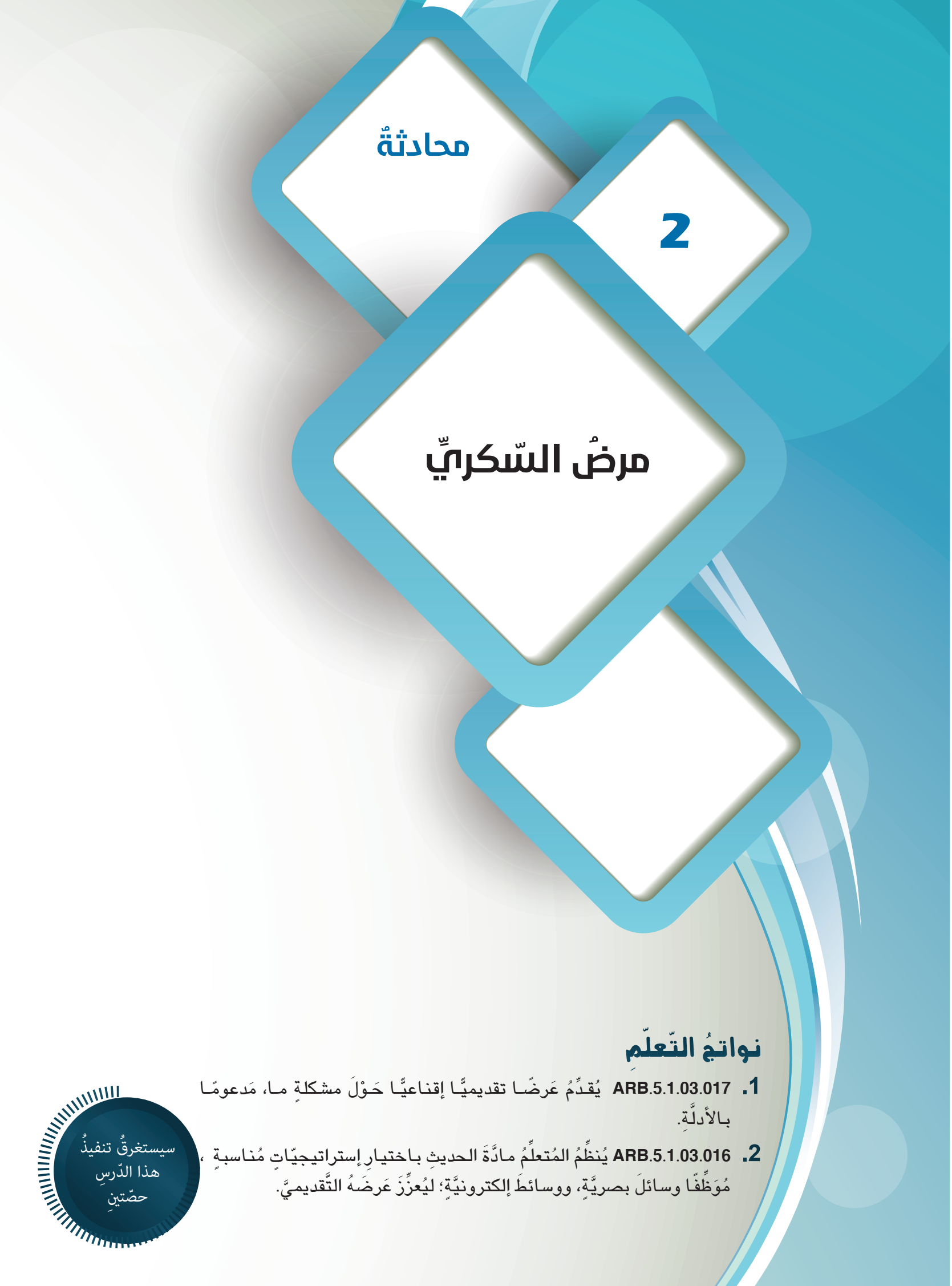 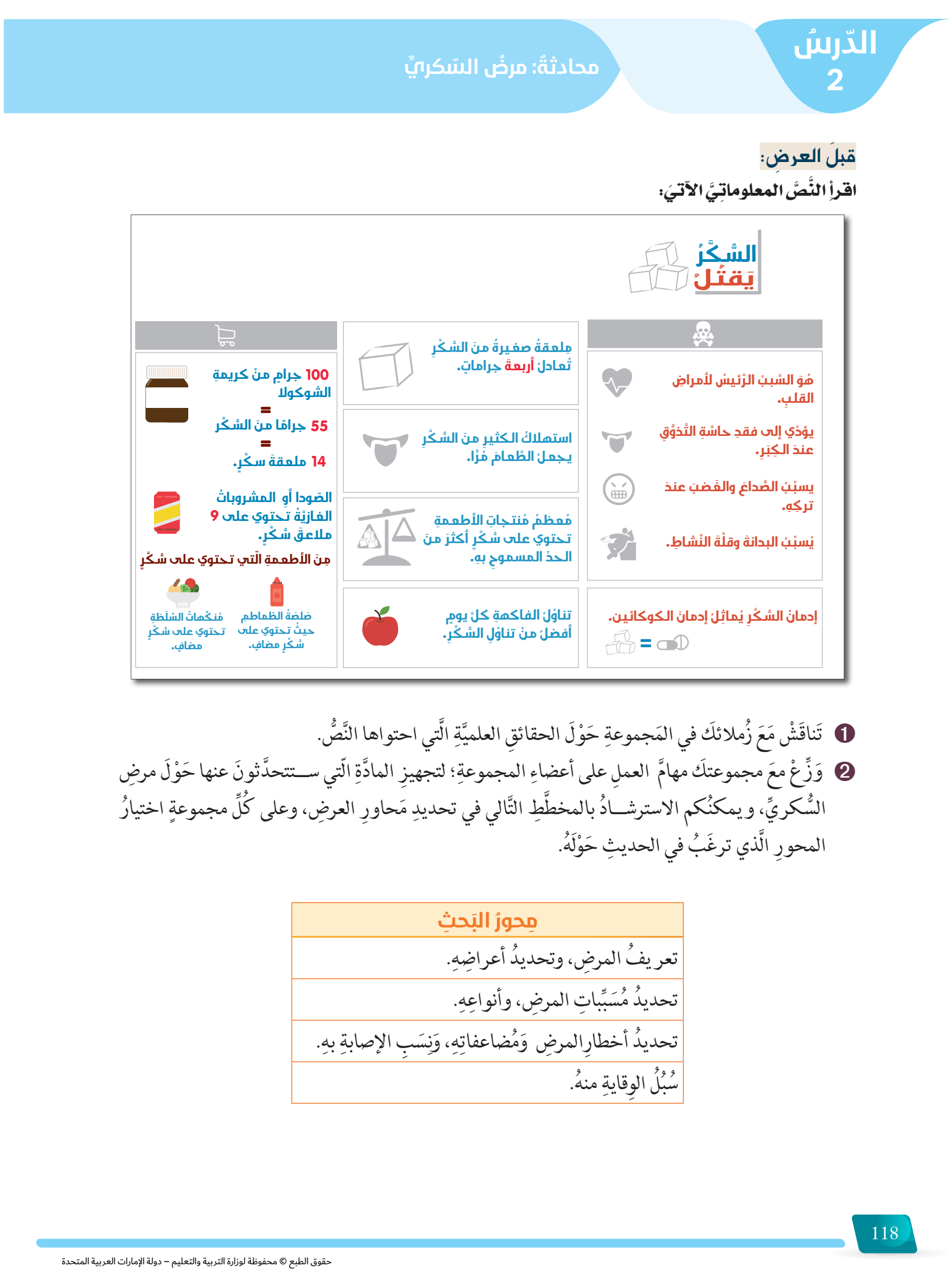 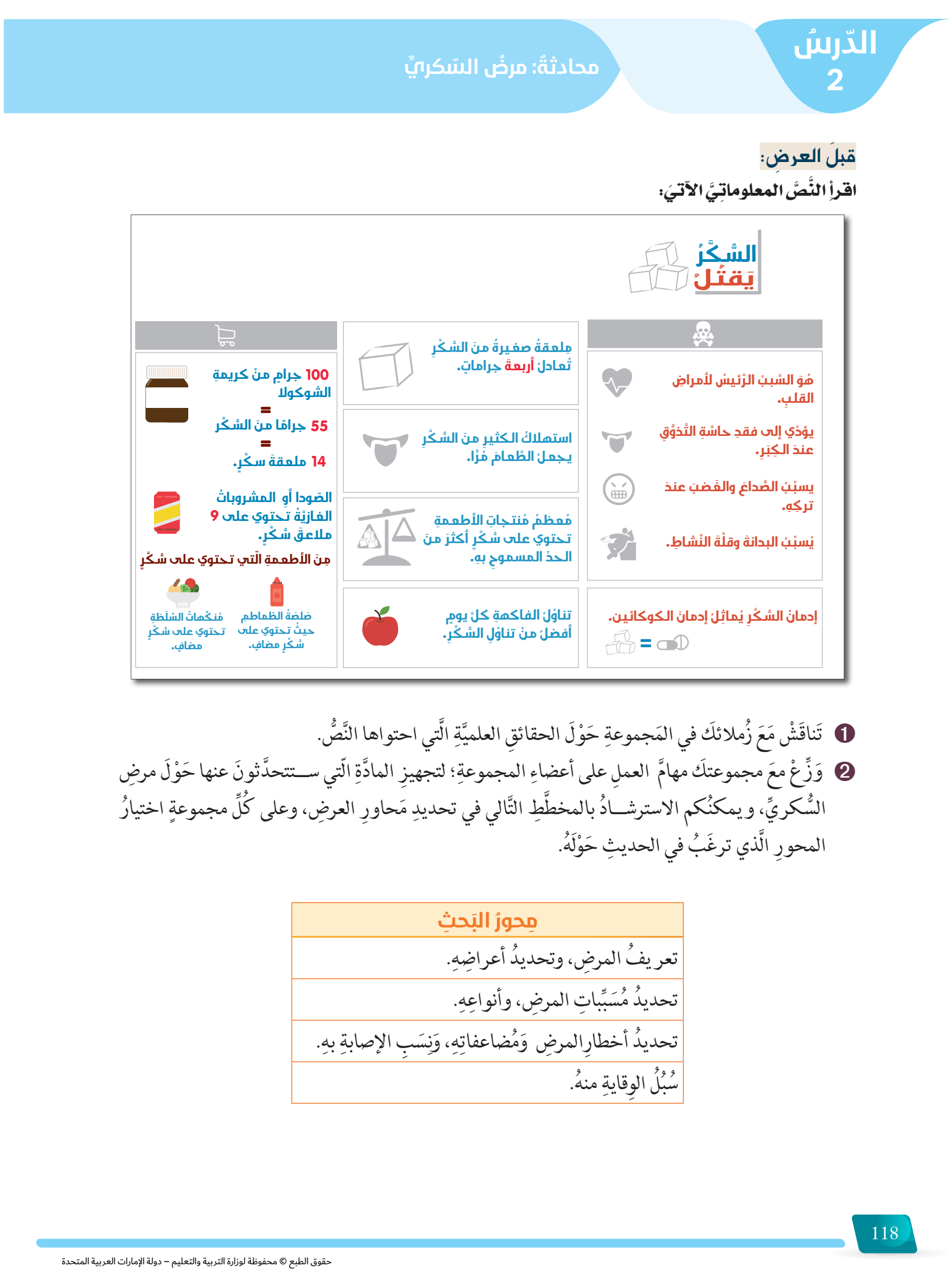 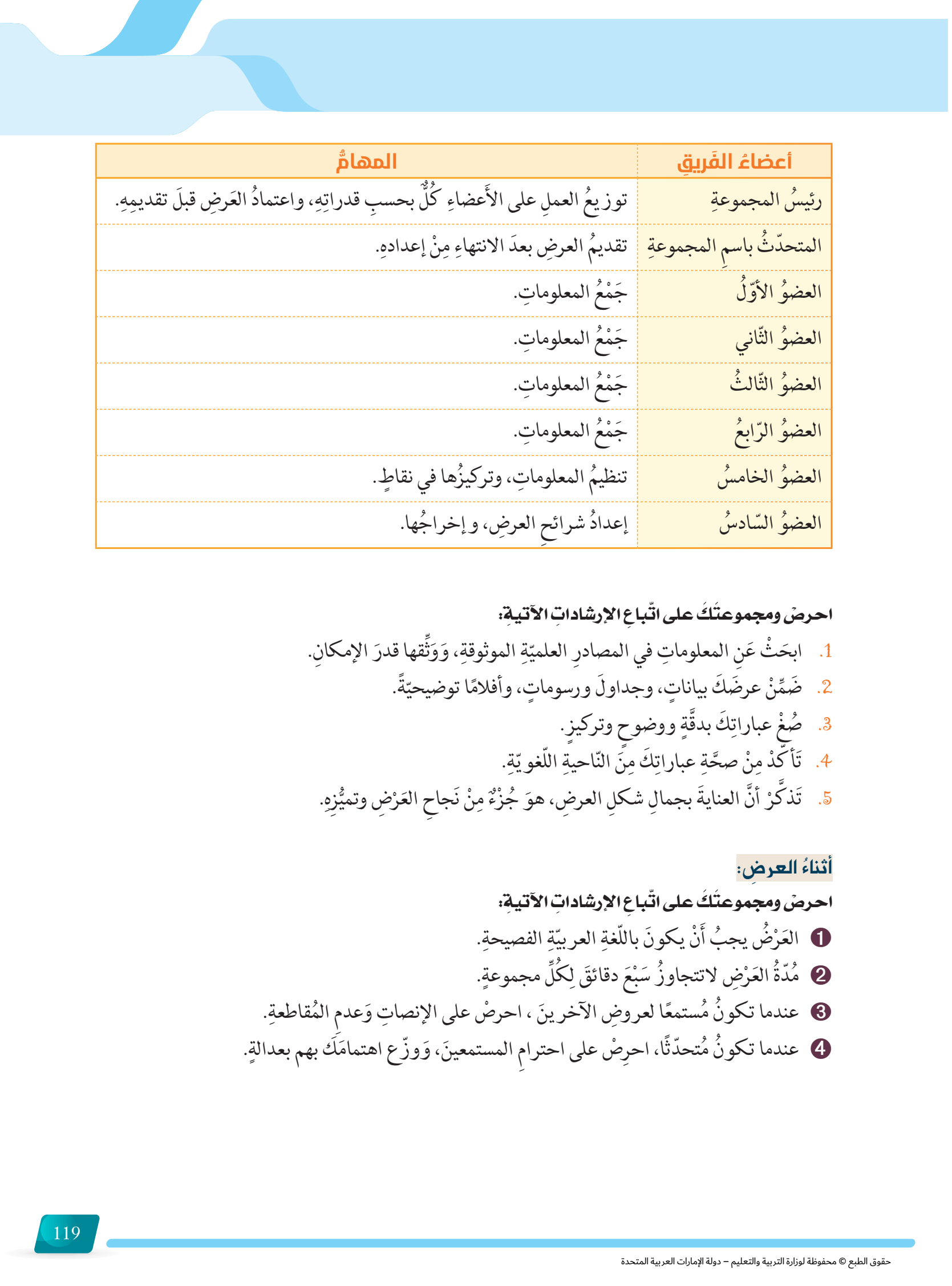 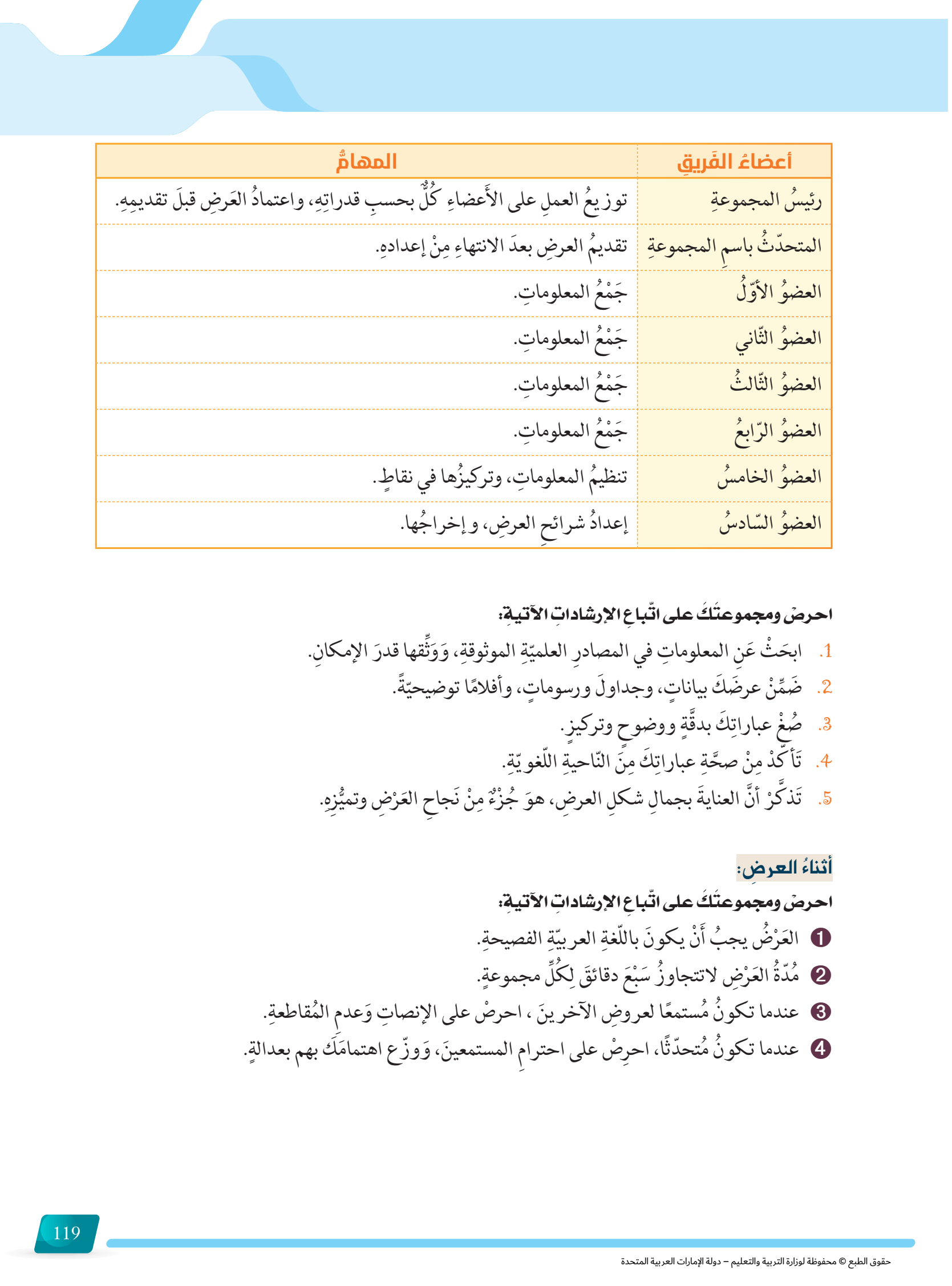 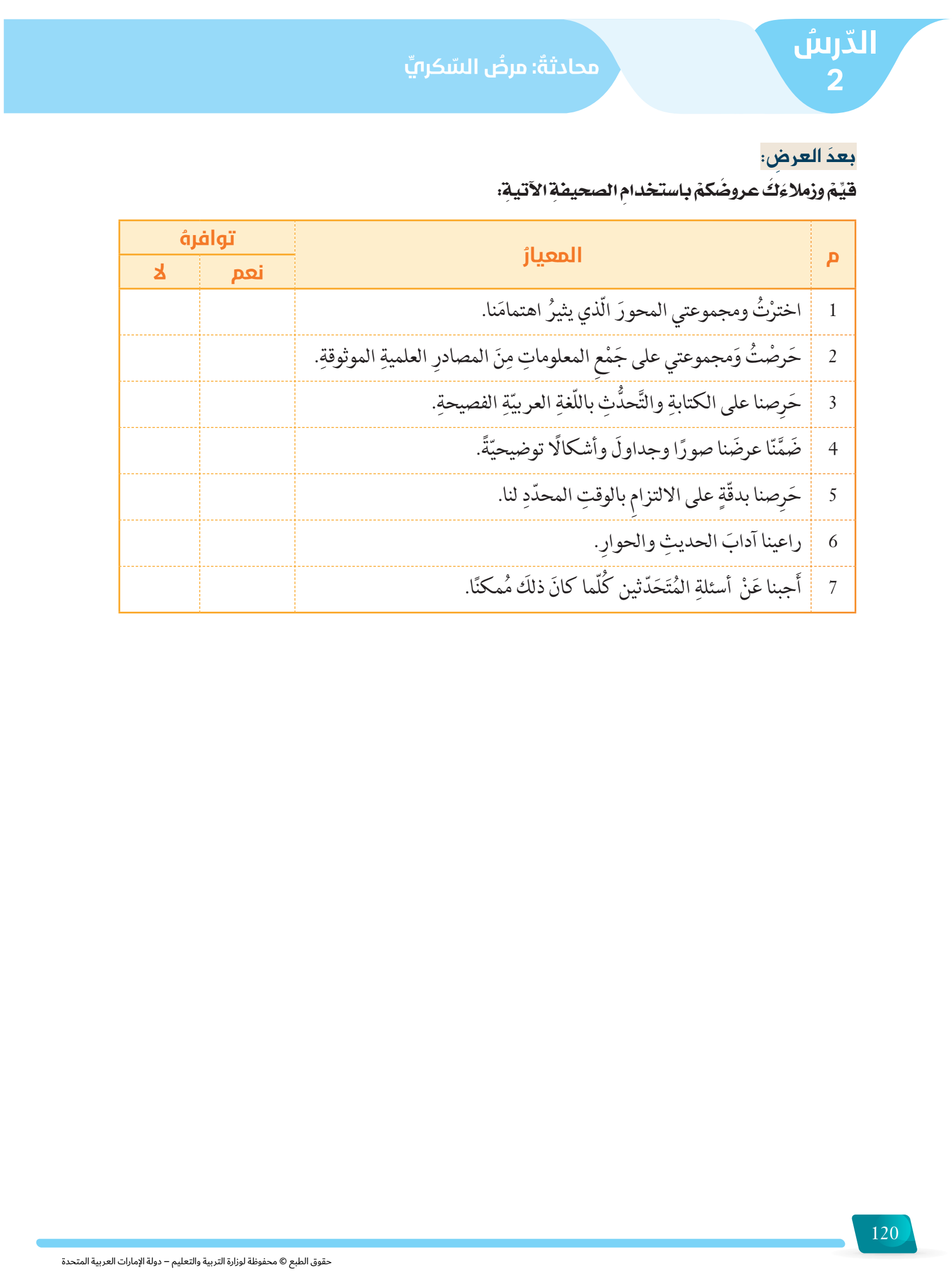